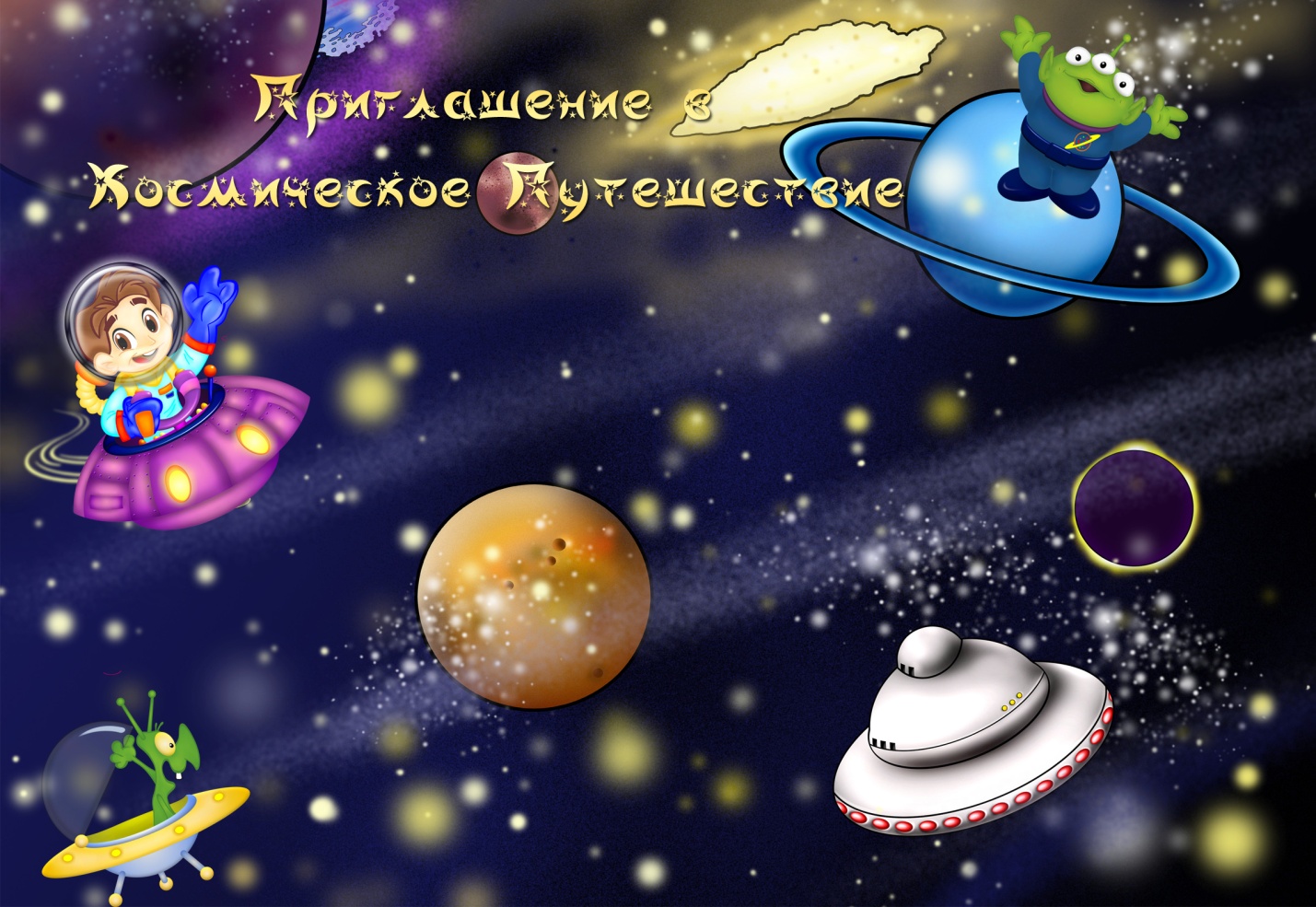 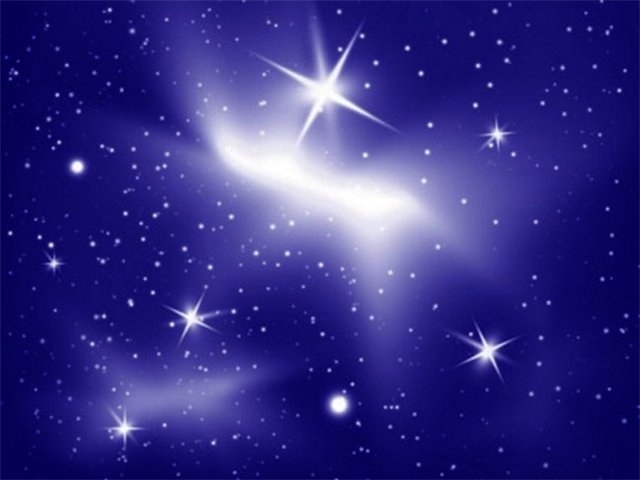 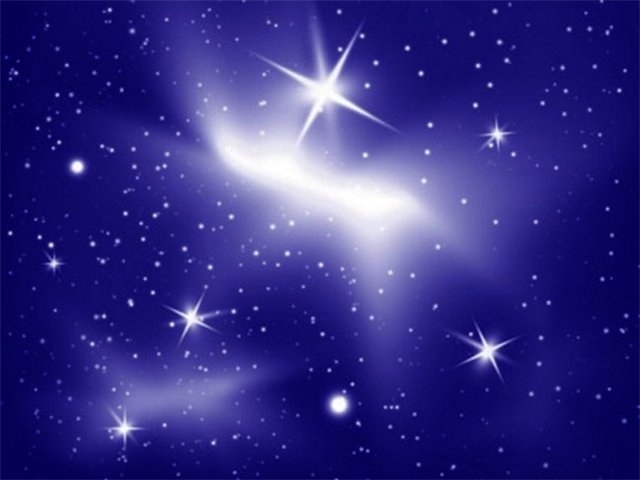 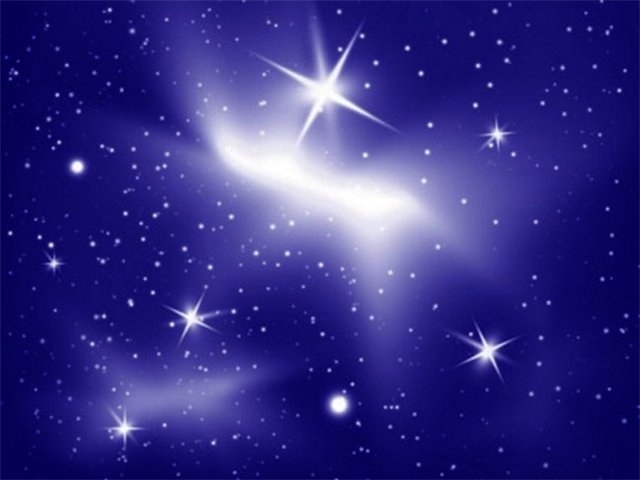 Меркурий – 1 планета
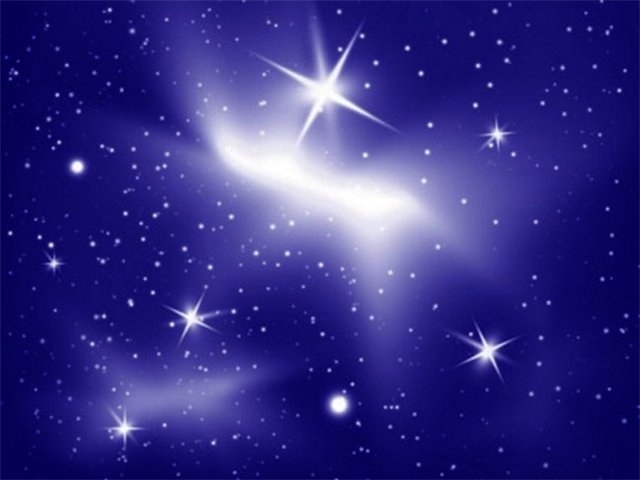 Венера – 2 планета
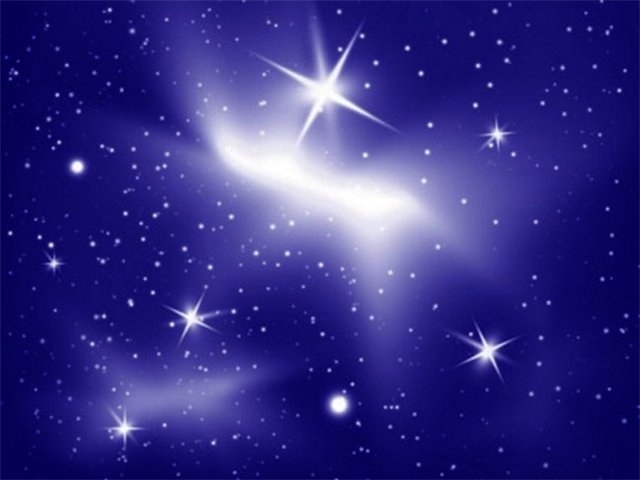 Земля – 3 планета
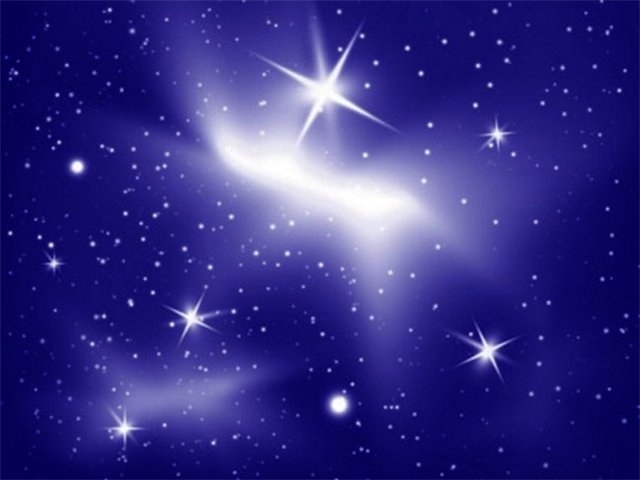 Марс   4 планета
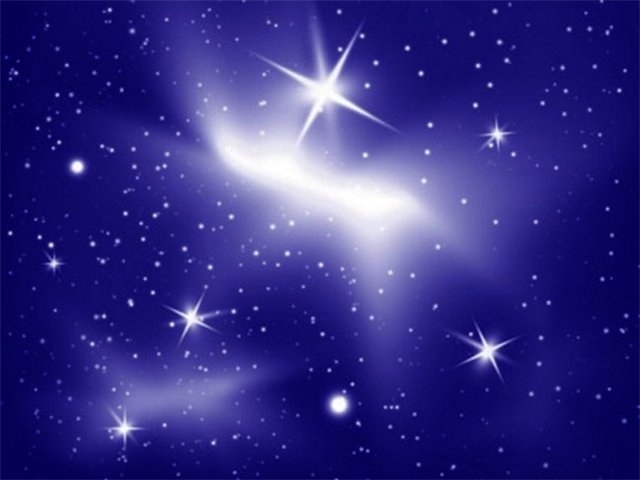 Юпитер 5 планета
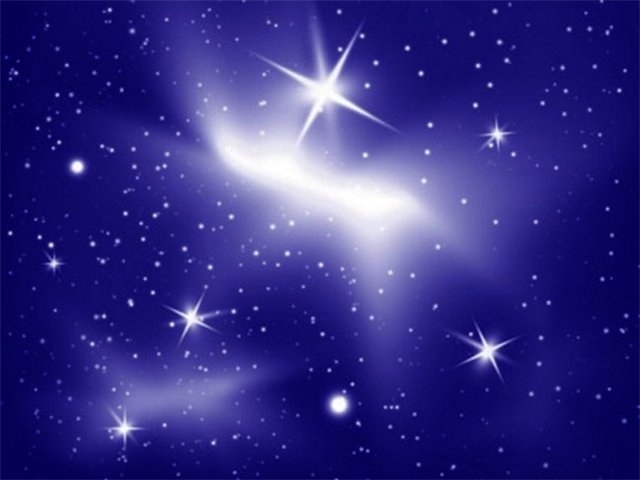 Сатурн  6 планета
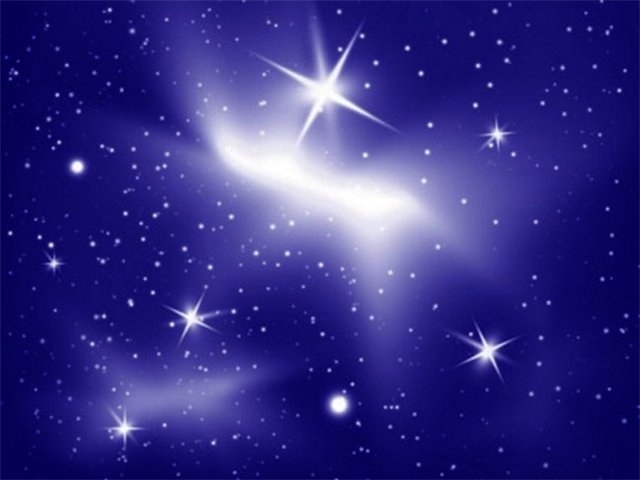 Уран  7 планета
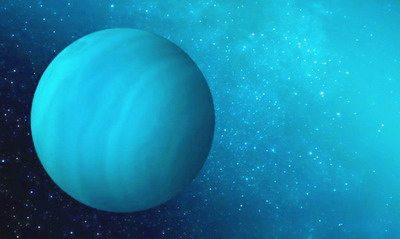 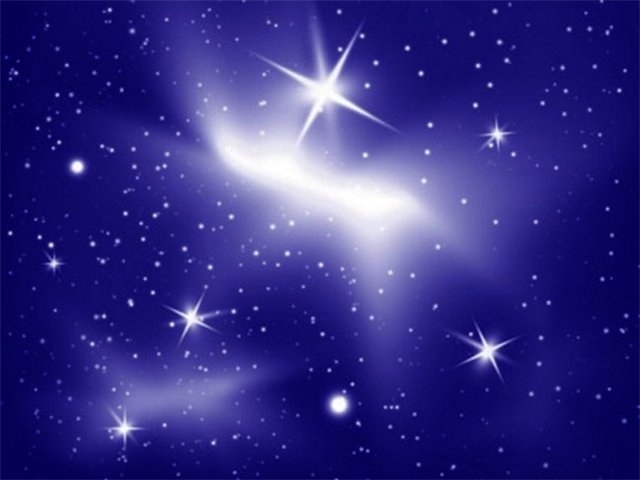 Нептун  8 планета
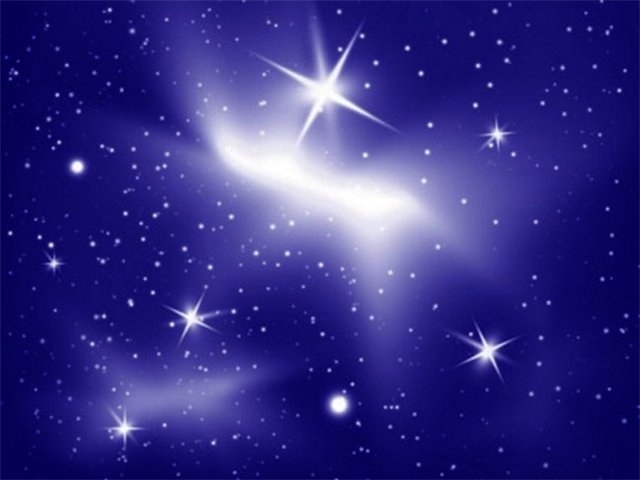 Плутон  9 планета
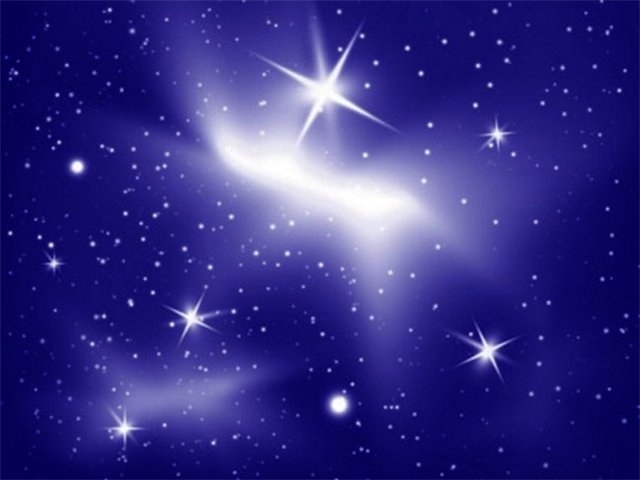 Комета
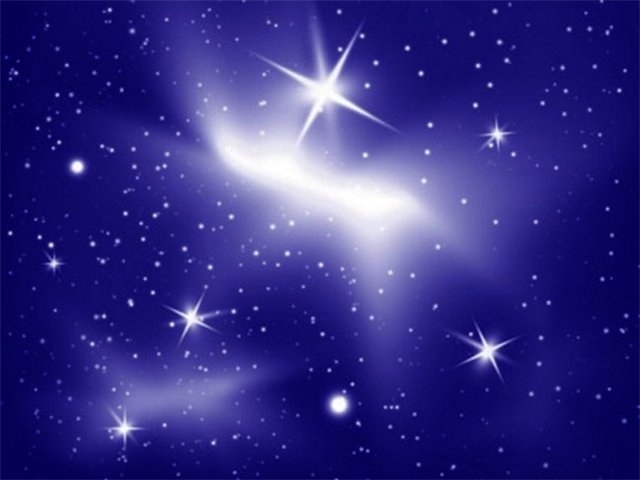 Астероиды
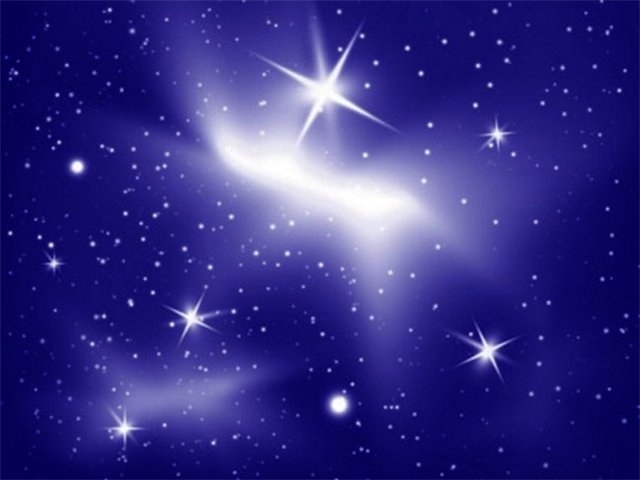 Метеориты
Планеты солнечной системы
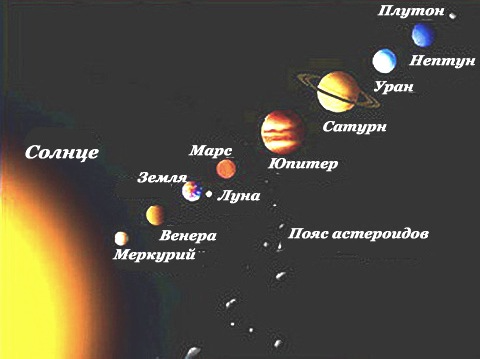 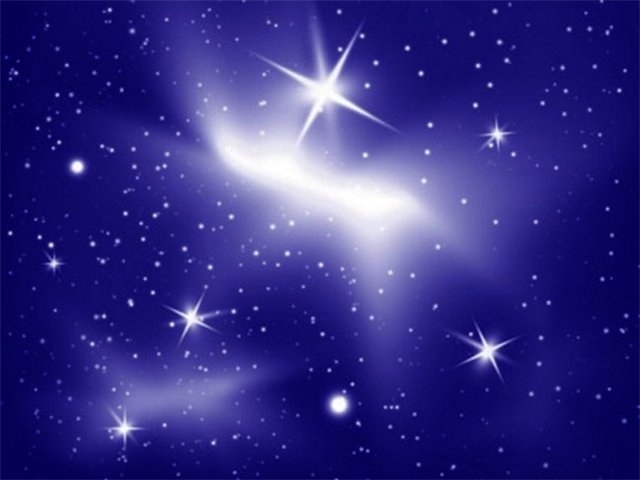 «Астрономическая считалка
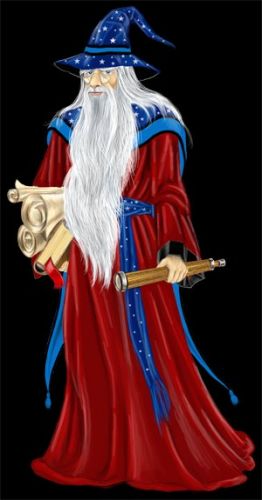 На Луне жил звездочёт,
Он планетам вёл подсчёт.
Меркурий – раз, Венера – два,
Три – Земля, четыре – Марс.
Пять – Юпитер, шесть – Сатурн,
Семь - Уран,  восьмой – Нептун,
 Девять- дальше всех- Плутон,
Кто не видит - выйди вон.                             (А. Усачёв)